GRI – Relatório de Sustentabilidade
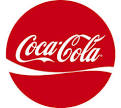 Bruno Soiti K. Marino 8990768
Caio Santo Siqueira 10410177
Isabela Simões Dornelas 9839096 
Victor Venancio 9922791
Matriz de Materialidade
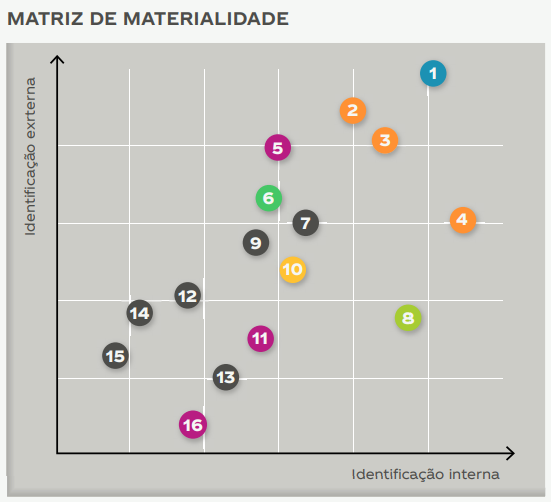 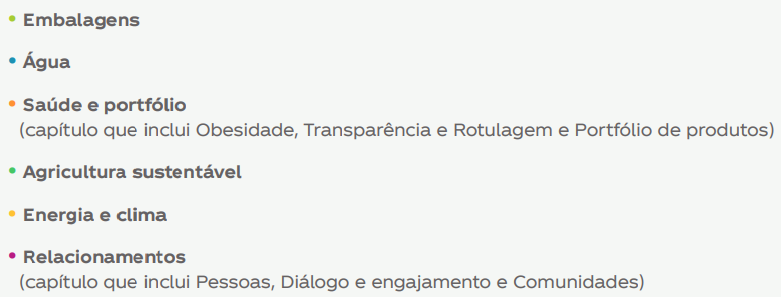 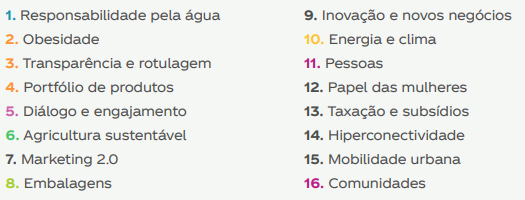 Indicadores de Desempenho
Reciclagem
Água
Saúde
Matérias-primas
Consumo de energia e emissões
Relações interpessoais
Indicadores de Desempenho
Reciclagem
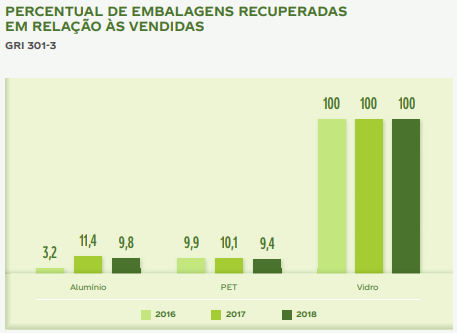 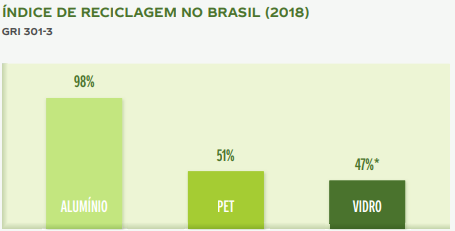 Indicadores de Desempenho
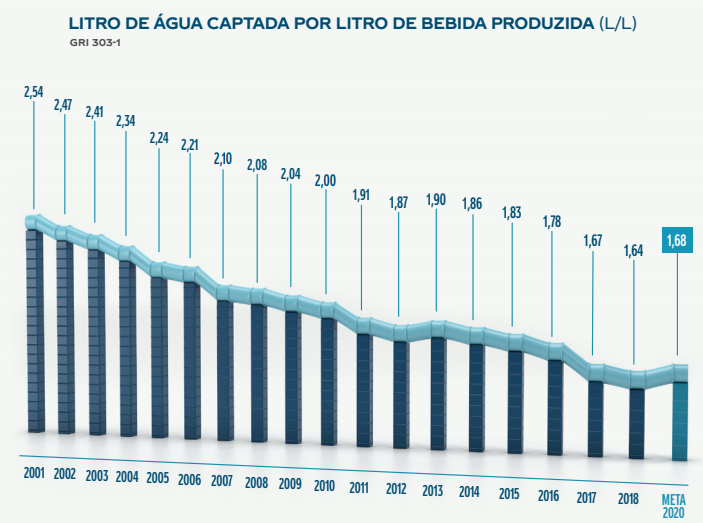 Água
Indicadores de Desempenho
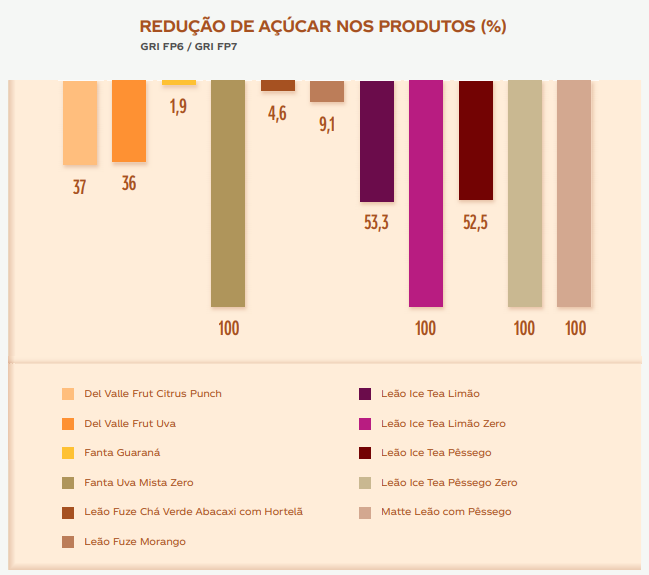 Saúde
Indicadores de Desempenho
Matérias-primas
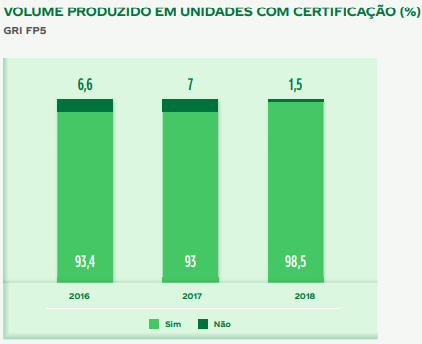 Indicadores de Desempenho
Consumo de Energia
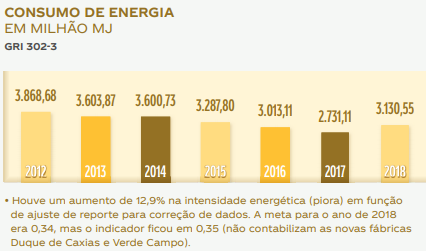 Indicadores de Desempenho
Relações Interpessoais
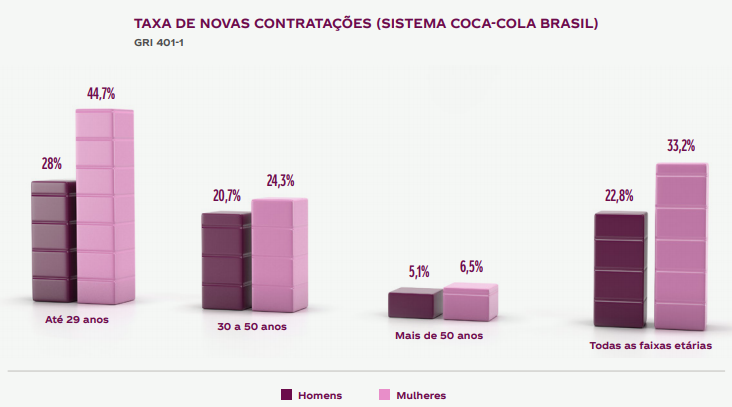 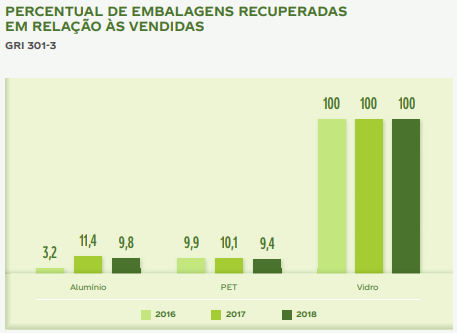 Equilíbrio
Os pontos negativos não são ressaltados: para notá-los é necessário uma análise mais atenciosa dos gráficos comparativos; 

Os pontos positivos são ressaltados no texto.
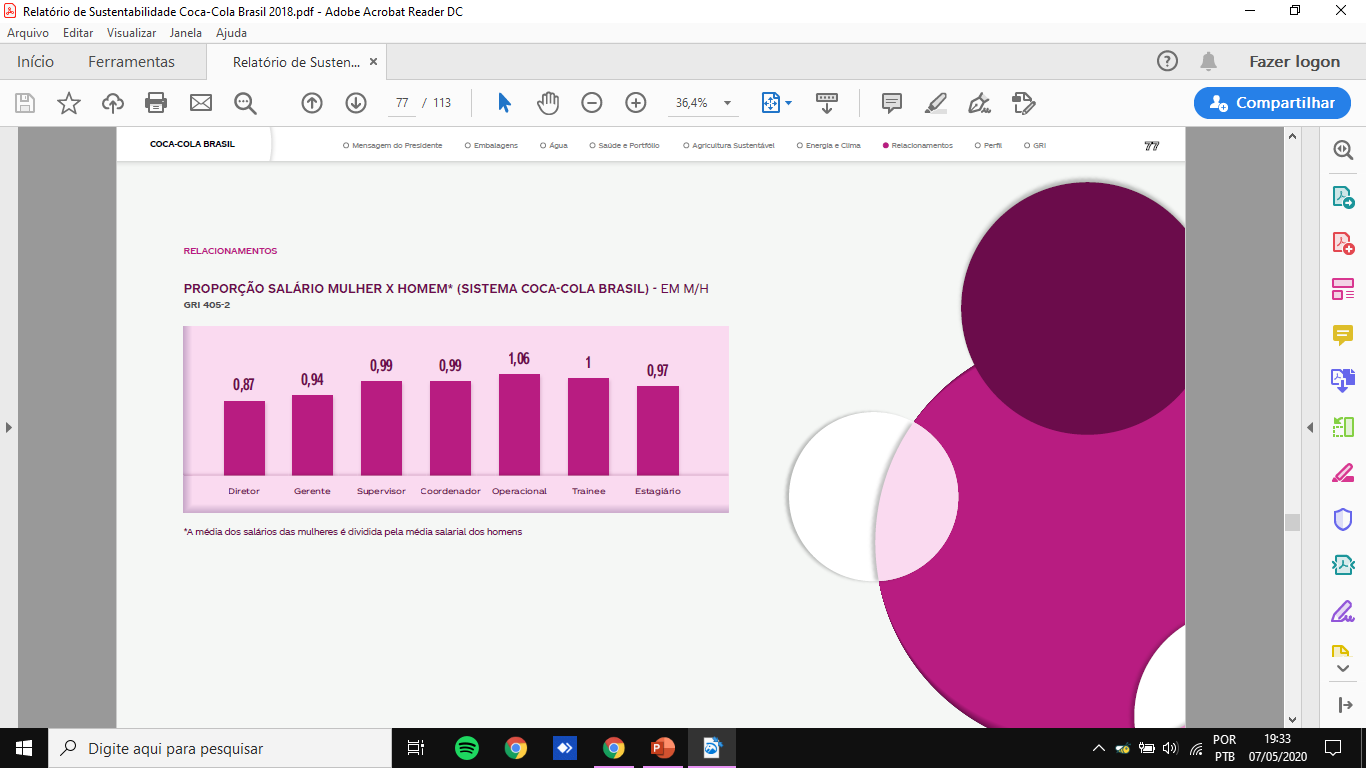 Equilíbrio
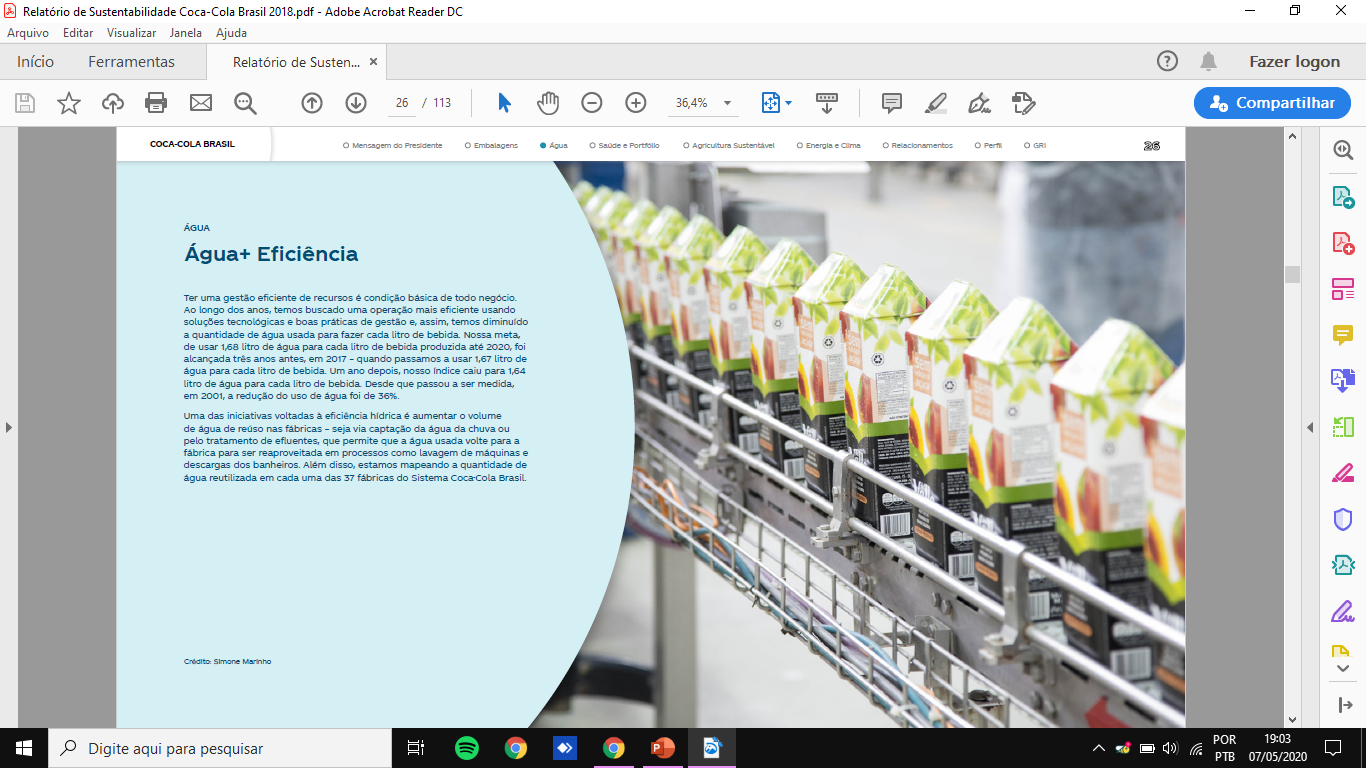 Os pontos negativos não são ressaltados: para notá-los é necessário uma análise mais atenciosa dos gráficos comparativos; 

Os pontos positivos são ressaltados no texto.
Comparabilidade
Gráficos com dados de, no mínimo, três anos;
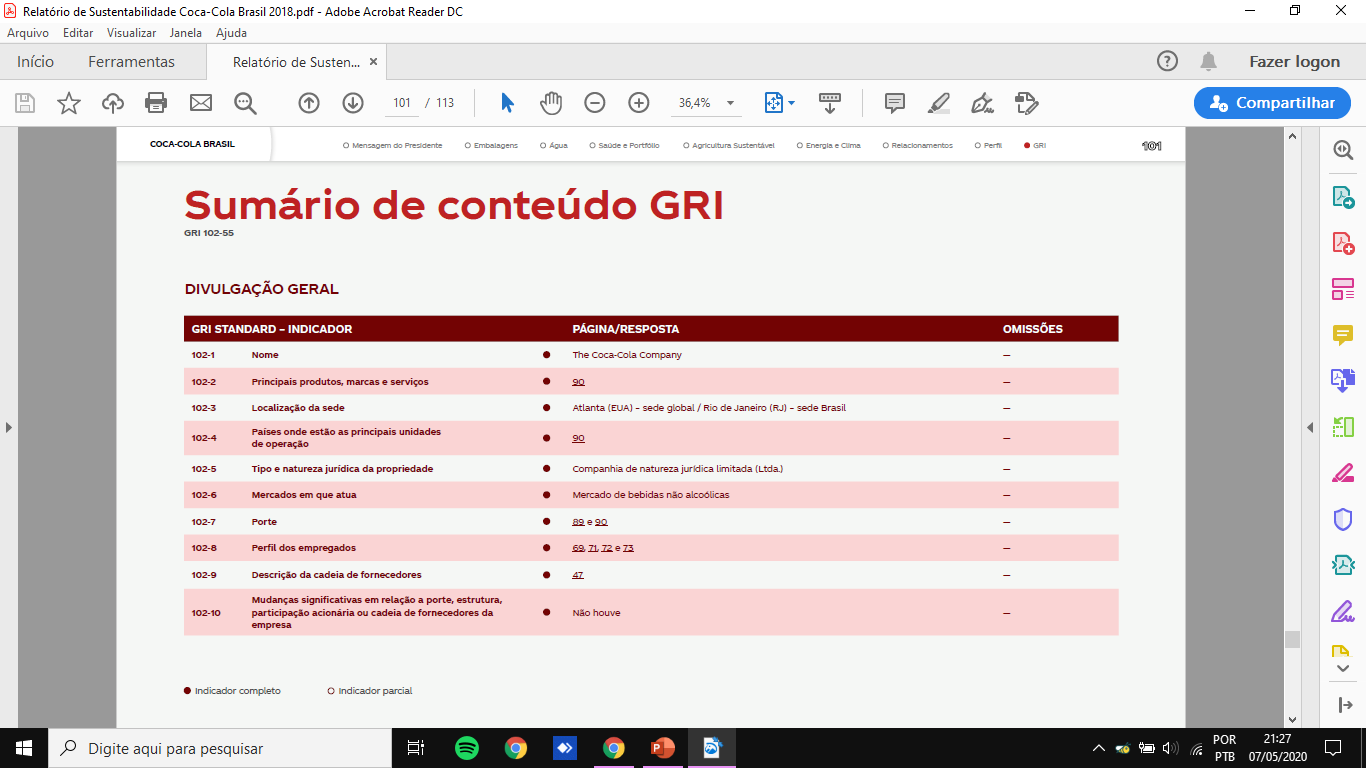 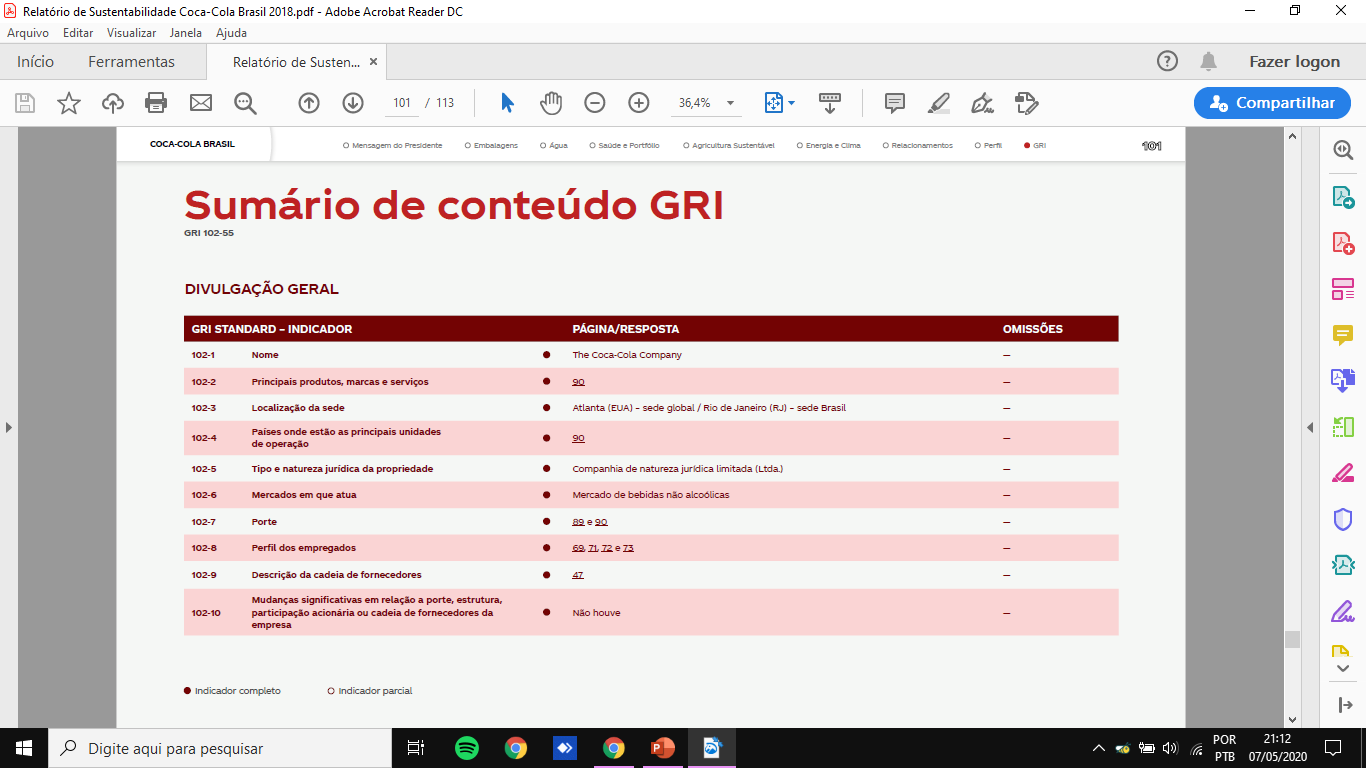 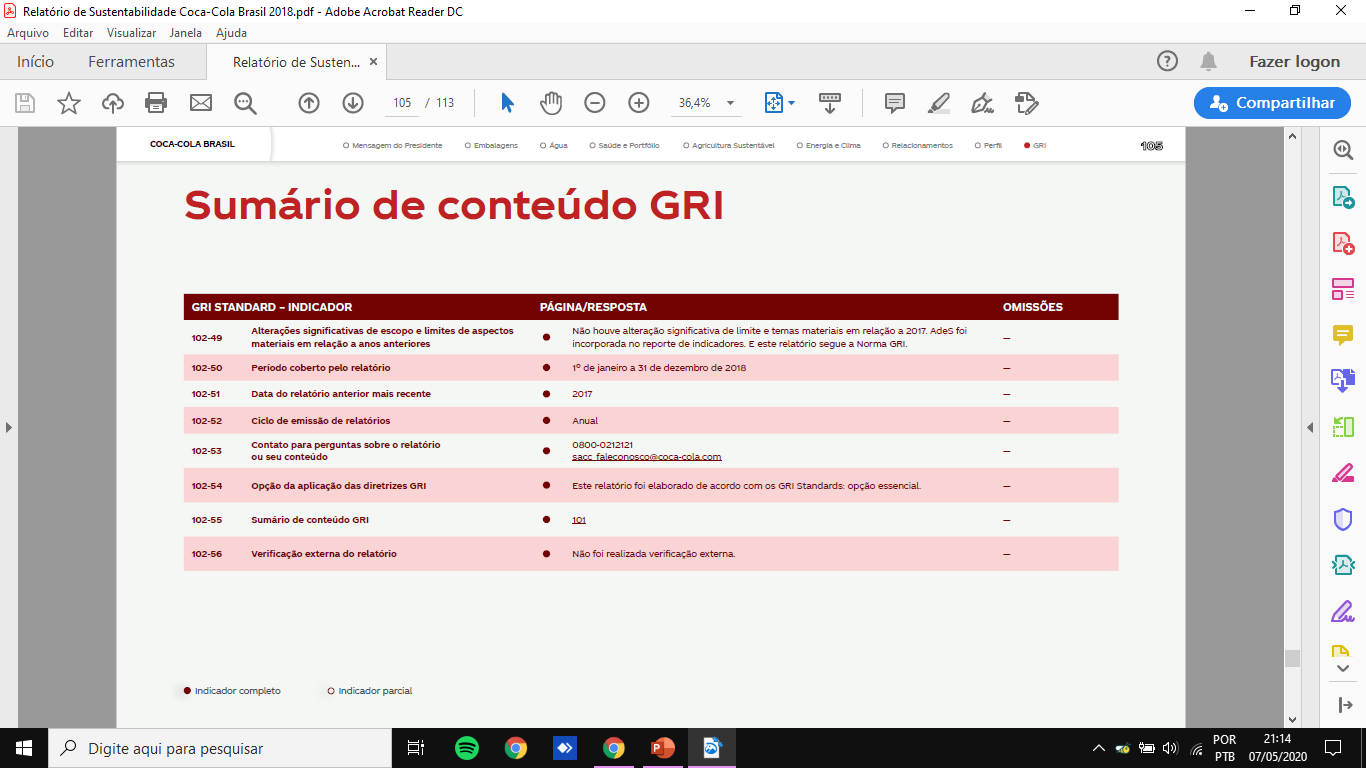 Insustentabilidade da Vale: iniciativas positivas
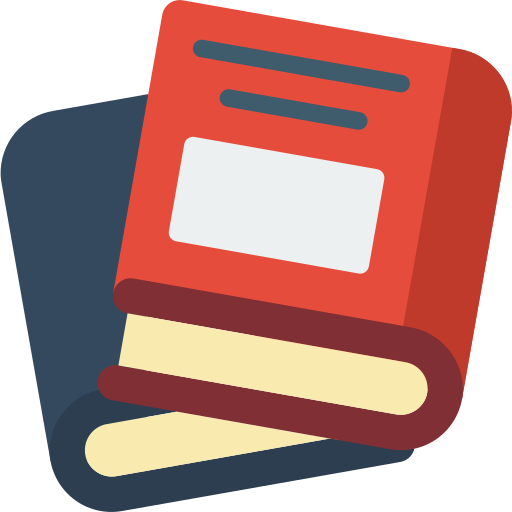 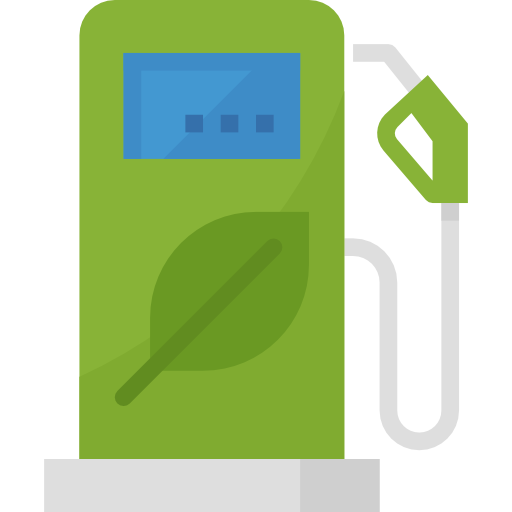 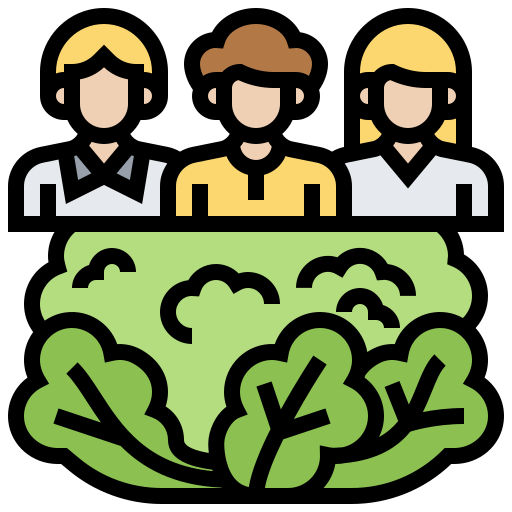 Projeto BioVale
Proposta: Redução de emissões de CO2 através da produção de biodiesel
Prêmio Vale Capes
Proposta: premiar teses de doutorado e dissertações de mestrado associadas a temas ambientais e socioambientais
Fundação Vale
Proposta:programas e ações educacionais para a população nas regiões de atuação
Sustentabilidade da Vale: iniciativas positivas
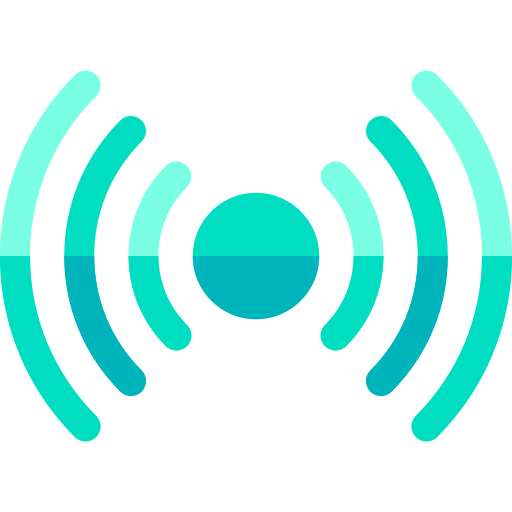 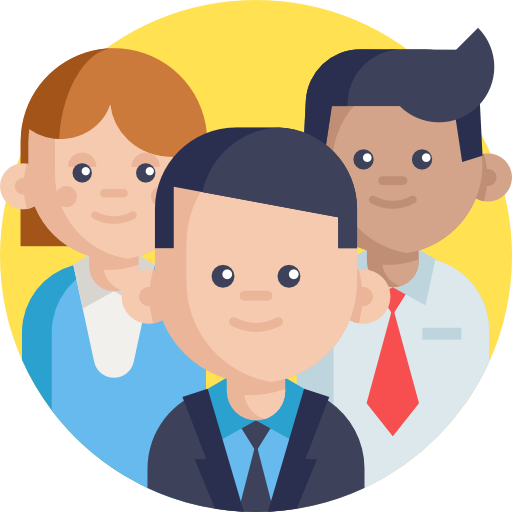 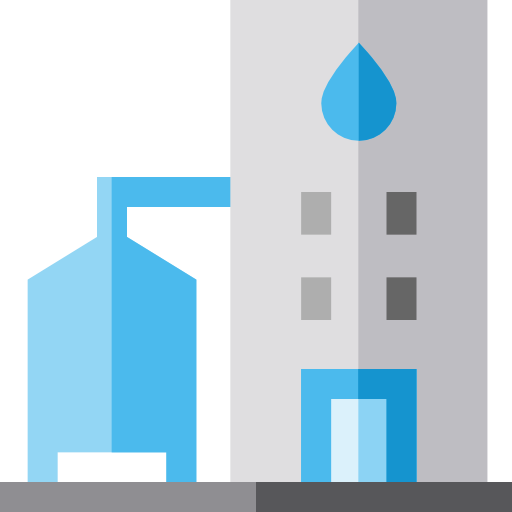 Comitê de Assessoramento Extraordinário de Segurança de Barragens e Painel de Peritos
Proposta: contratação de peritos para reforçar a apuração das causas do rompimento da barragem
Pontos de Monitoramento
Proposta: o monitoramento tem por objetivo avaliar os efeitos, as ações de mitigação em curso e atuar com maior eficácia na redução dos impactos decorrentes do rompiment
Estação de Tratamento de Água Fluvial
Proposta: Instalação de uma Estação de Tratamento de Água Fluvial (ETAF) no córrego Ferro-Carvão, com capacidade para tratar aproximadamente 2 milhões de litros por hora, já em operação
Insustentabilidade da Vale: aspectos negativos
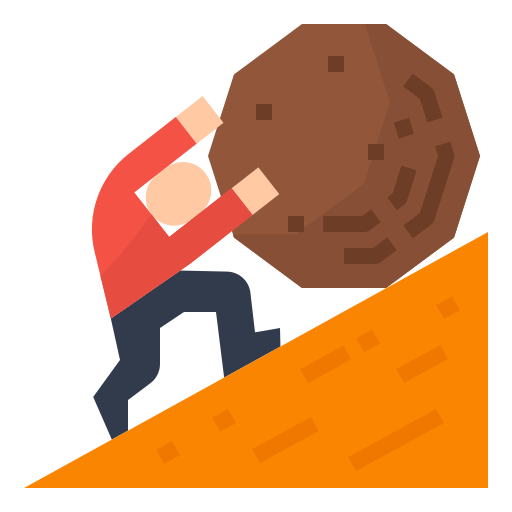 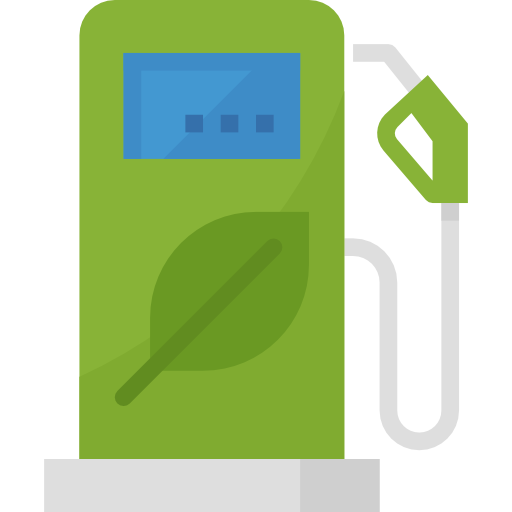 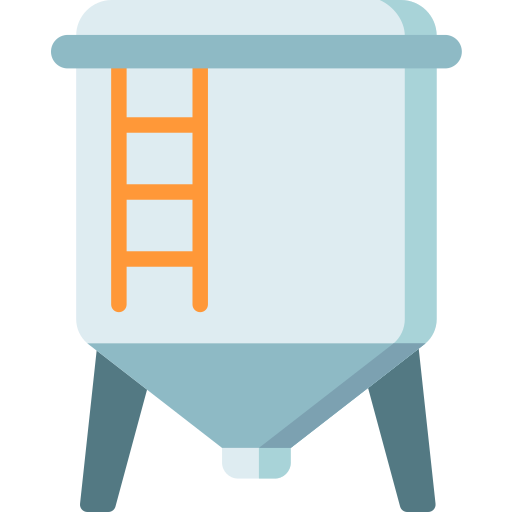 Projeto BioVale
Denúncia de conflitos territoriais, desmatamento e contaminação por agrotóxicos de igarapés, que alimentam rios da região
Consumo de água
Aumento crescente do uso de grandes volumes de água como insumo gratuito pelas grandes mineradoras
Situação de trabalho
Denúncias de condições degradantes de trabalho, análoga à escravidão
Sustentabilidade da Vale: aspectos negativos
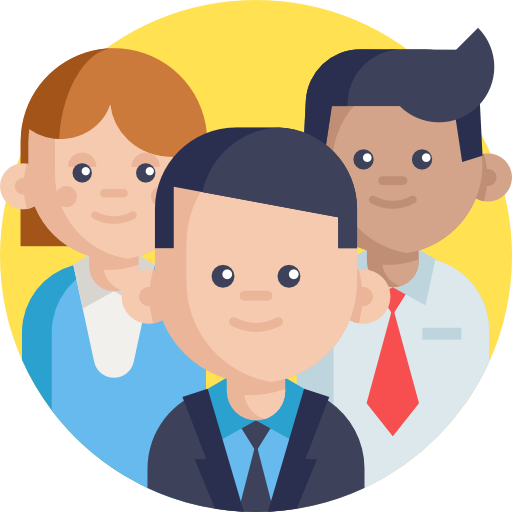 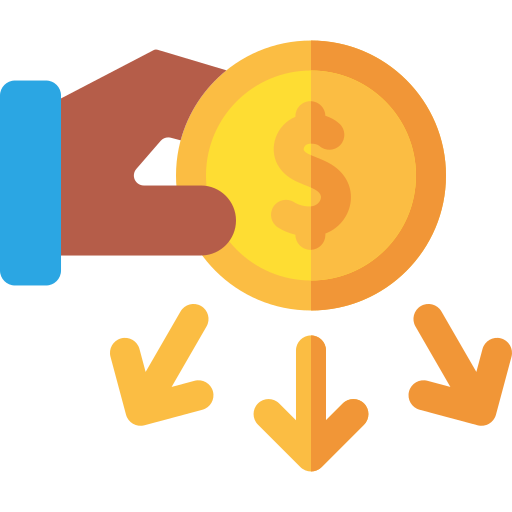 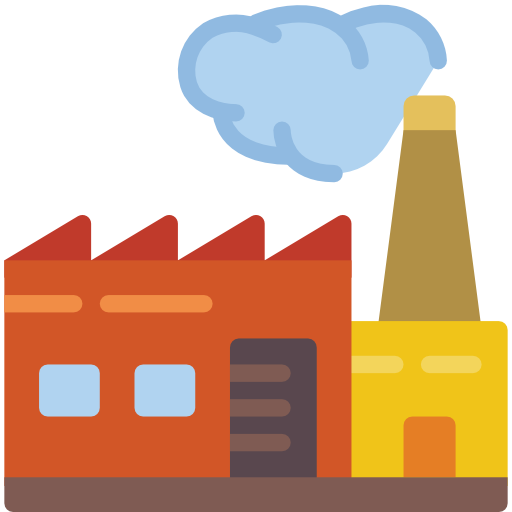 Impactos potenciais e reais das operações Vale nas comunidades
Interferência na qualidade de vida das comunidades vizinhas, povos indígenas e comunidades tradicionais (impactos de ruído, poeira e vibração, acesso a modos de produção locais, disponibilidade hídrica, patrimônio cultural, remoção involuntária de vulneráveis)
Metas e Resultados 
Falta de resultados em diversos pontos; metas não alcançadas/parcialmente alcançadas em áreas de carvão e fertilizantes (emissões atmosféricas, gestão de resíduos, recursos hídricos)
Foco Sustentável
A Vale manteve sua atuação na área de Sustentabilidade, por meio de iniciativas de mitigação e compensação dos impactos de suas atividades, além do desenvolvimento de ações ambientais e de criação de valor para as comunidades